আজকের পাঠে সবাইকে স্বাগতম
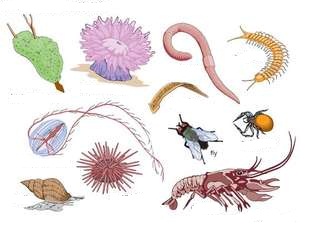 1
২৫/০৪/২০২০
উপালী বড়ুয়া
এম.এস.সি, বি এড, এম.বি.এ 
সহকারী শিক্ষক
bula_upali@yahoo.com
  
জামালখান কুসুম কুমারী সিটি কর্পোরেশন বালিকা বিদ্যালয়
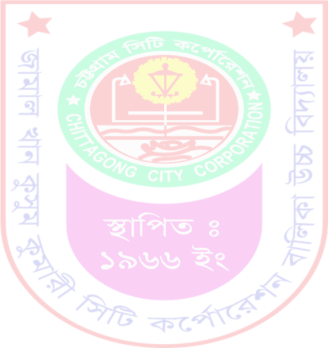 শ্রেণি :অষ্টম,শাখা:গ
অধ্যায়: প্রথম
প্রাণিজগতের শ্রেণিবিন্যাস
ক্লাসের সময়: ৪৫
মিনিট
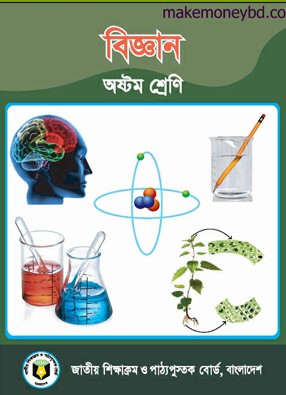 ফুলের মধু সংগ্রহ 
করা প্রাণিদের 
চিনতে পারছ কি?
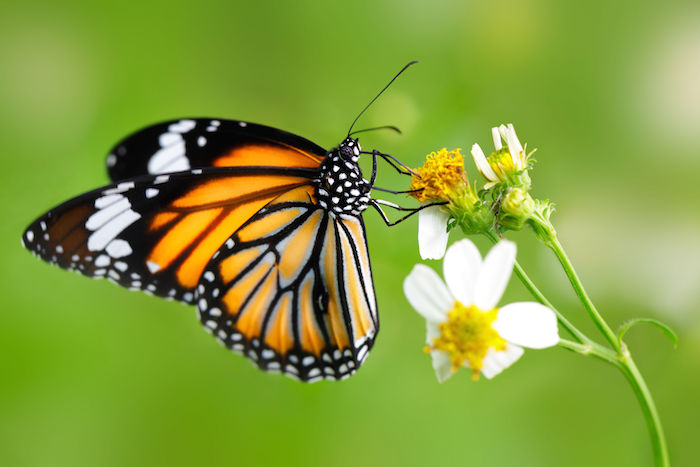 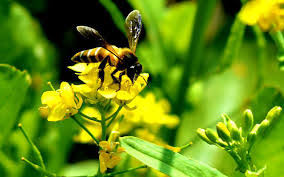 প্রজাপতি,
মৌমাছি
ছবিগুলো লক্ষ্য করে বলো কি দেখতে পারছ?
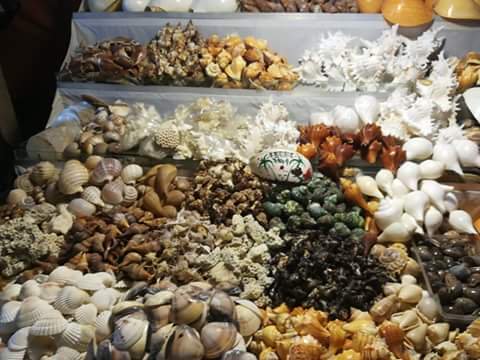 ঝিনুক
কোন প্রাণি দ্বারা এই সৌখিন উপাদান গুলো তৈরী হয়?
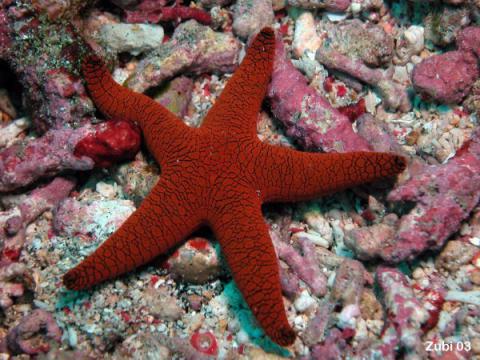 এই প্রাণিটিকে কোথাও  কি দেখতে পেয়েছ?
সমুদ্রে
6
২৫/০৪/২০২০
এদের কি ধরনের প্রাণি বলে তুমি মনে কর?
অমেরুদন্ডী প্রাণি
আজকের  পাঠ:
অমেরুদন্ডী প্রাণির শ্রেণিবিন্যাস (২)
পৃষ্ঠা: ৪-৫
শিখনফল
এই পাঠশেষে  শিক্ষার্থীরা--
অমেরুদন্ডী প্রাণির ( আর্থ্রোপোডা, মলাস্কা, একাইনোডারমাটা পর্বের) শ্রেণিবিন্যাস করতে পারবে।
আজকে আমরা কয়েকটি প্রাণীর সাথে পরিচিত হবো
ছবির প্রাণিগুলো লক্ষ্য করে বল কি দেখতে পারছ?
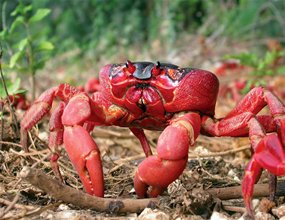 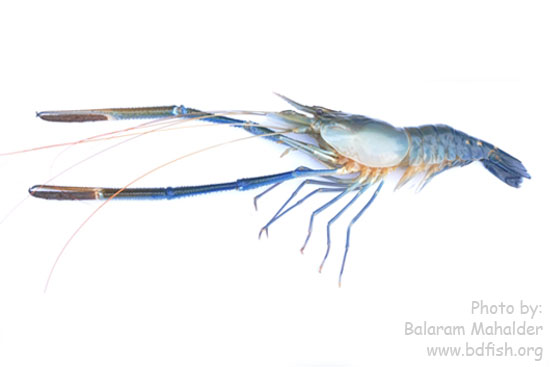 চিংড়ি মাছ
কাঁকড়া
ছবির প্রাণিগুলোকে লক্ষ্য কর
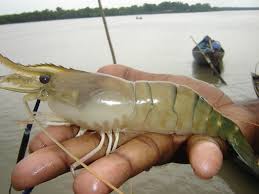 কাইটিন
এদের দেহ কোন শক্ত খোলস দ্বারা আবৃত?
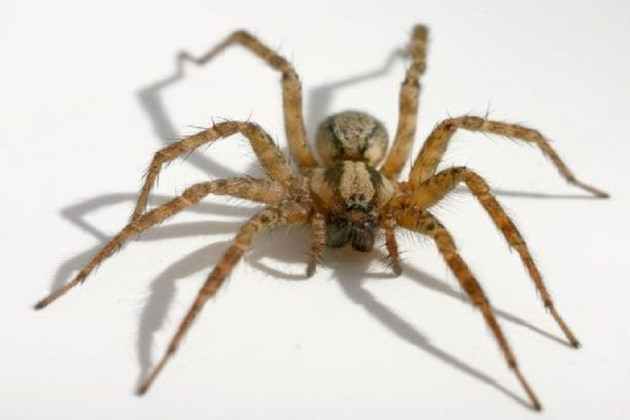 এদের দেহে কিরূপ উপাঙ্গ 
 দেখতে পারছ?
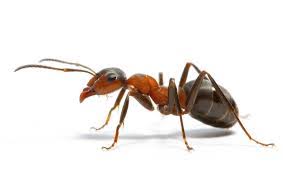 সন্ধিযুক্ত উপাঙ্গ
ছবির প্রাণিগুলো লক্ষ্য করে দেখ দর্শন ওঅনুভূতি অঙ্গ কি?
পুঞ্জাক্ষি
দর্শন অঙ্গ
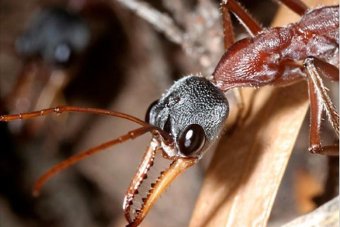 অ্যান্টেনা
অনুভূতি অঙ্গ
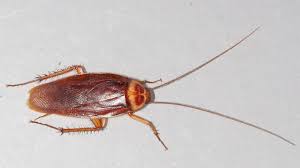 উল্লেখিত প্রাণীগুলোর  কয়েকটি গুরুত্বপূর্ণ  বৈশিষ্ট্য হলো:-
এদের নরম দেহ কাইটিন সমৃদ্ধ আবরণ দ্বারা আবৃত।
 এদের দেহ বিভিন্ন অঞ্চলে বিভক্ত ও সন্ধিযুক্ত উপাঙ্গ বিদ্যমান।
 মাথায় দর্শন অনুভূতি অঙ্গ হিসাবে পুঞ্জাক্ষি ও অ্যান্টেনা বিদ্যমান।
 এদের রক্তগহ্বর হিমোসিল দ্বারা আবৃত।
তাহলে আমরা জানলাম  এরা কোন পর্বের প্রাণি
আর্থ্রোপোডা(Arthropoda)
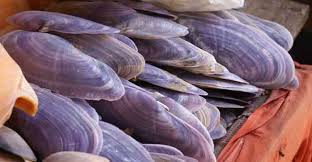 এদের দেহ কি দ্বারা আবৃত?
ম্যান্টল
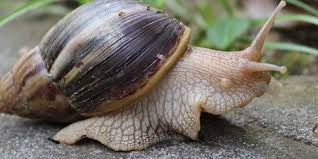 পেশীবহুল পা
এদের চলন অঙ্গ কি?
ছবির প্রাণিগুলো লক্ষ্য করে বল কি দেখতে পারছ?
উল্লেখিত প্রাণীগুলোর  কয়েকটি গুরুত্বপূর্ণ  বৈশিষ্ট্য হলো:-
এদের নরম দেহ ম্যান্টল সমৃদ্ধ আবরণ দ্বারা আবৃত।
 এদের পেশী বহুল চলনাঙ্গ বিদ্যমান।
 এরা ফুলকা বা ফুসফুসের সাহায্যে শ্বাসকার্য চালায়।
তাহলে আমরা জানলাম  এরা কোন পর্বের প্রাণি
মলাস্কা(Molaska)
ছবির প্রাণিগুলোকে লক্ষ্য কর
কন্টকময়
এদের দেহ ত্বক কিরূপ?
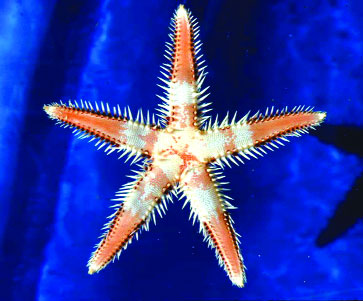 এদের দেহে 
কয়টি অংশে
 বিভক্ত?
পাঁচটি অংশে
নিচের ভিডিওটি লক্ষ্য কর
নিচের ভিডিওটি লক্ষ্য কর
ছবির প্রাণিগুলোকে লক্ষ্য কর
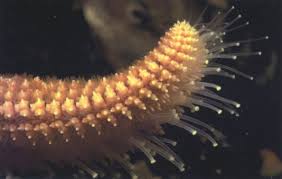 নালীপদ
(Tube Feet)
এদের দেহ কোন ধরনের পা বিদ্যমান?
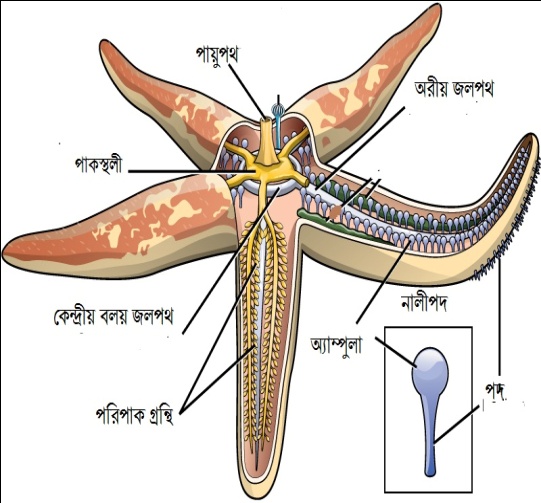 এদের দেহে কোন সংবহনতন্ত্র দেখতে পারছ?
পানি সংবহনতন্ত্র
উল্লেখিত প্রাণীগুলোর  কয়েকটি গুরুত্বপূর্ণ  বৈশিষ্ট্য হলো:-
দেহত্বক কাঁটাযুক্ত।
 দেহ পাঁচটি অংশে বিভক্ত।
 পানি সংবহনতন্ত্র থাকে এবং নালি পদের সাহায্যে চলাচল করে।
 পূর্ণাঙ্গ প্রাণিতে অঙ্কীয় বা পৃষ্ঠীয়দেশ নির্ণয় করা যায় না।
তাহলে আমরা জানলাম  এরা কোন পর্বের প্রাণি
একাইনোডারমাটা (Echinodermata)
মূল্যায়ন ( একক কাজ)
নিচের কোন প্রানির দেহে নালীপদ দেখা যায়?
শামুক
মৌমাছি
সমুদ্র শসা
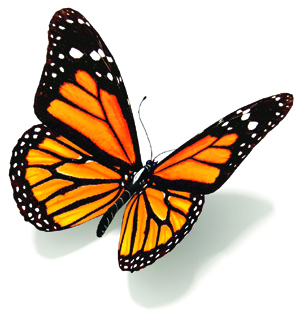 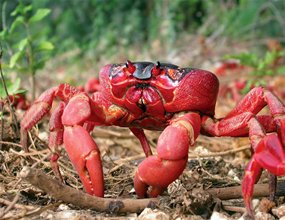 ছবির প্রাণিদের দেহ কোন আবরণ দ্বারা গঠিত?
 ক) ম্যান্টল  	খ) কিউটিকল 	গ) কাইটিন	ঘ) লোম
মূল্যায়ন (দলগত কাজ)
আজকে পরিচিত হওয়া প্রাণীদের উল্লেখযোগ্য
 বৈশিষ্ট্য নিয়ে পোষ্টার পেপারে একটি চার্ট তৈরী কর।
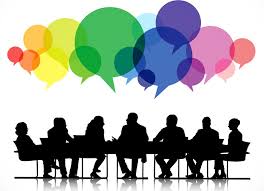 মূল্যায়ন (বাড়ীর কাজ)
অর্থনৈতিক প্রাণি হিসাবে আর্থ্রোপোডা পর্বের   
   প্রাণিরা পরিবেশের কি ভূমিকা রাখে মূল্যায়ন কর।
পরের ক্লাসের জন্য ধন্যবাদ